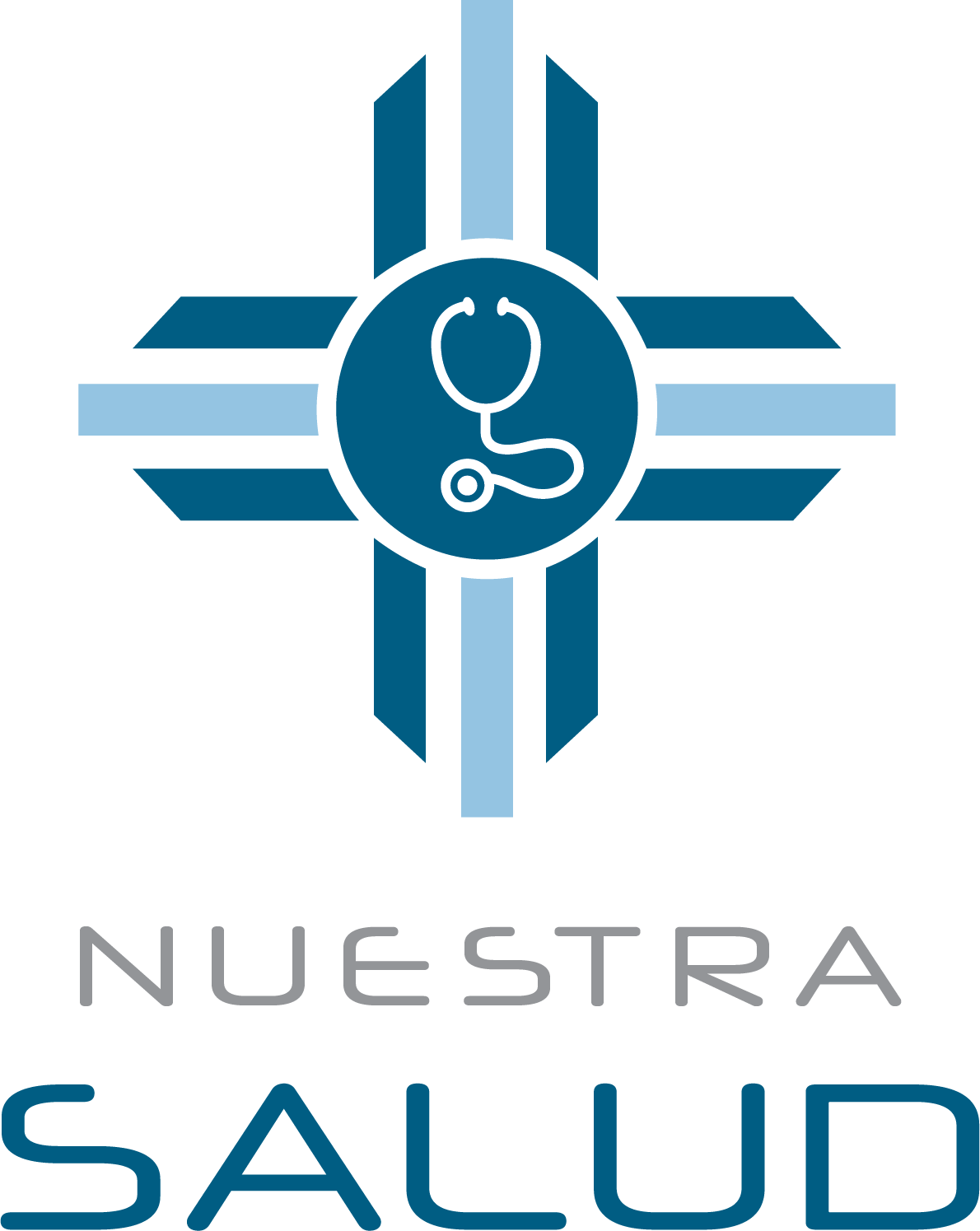 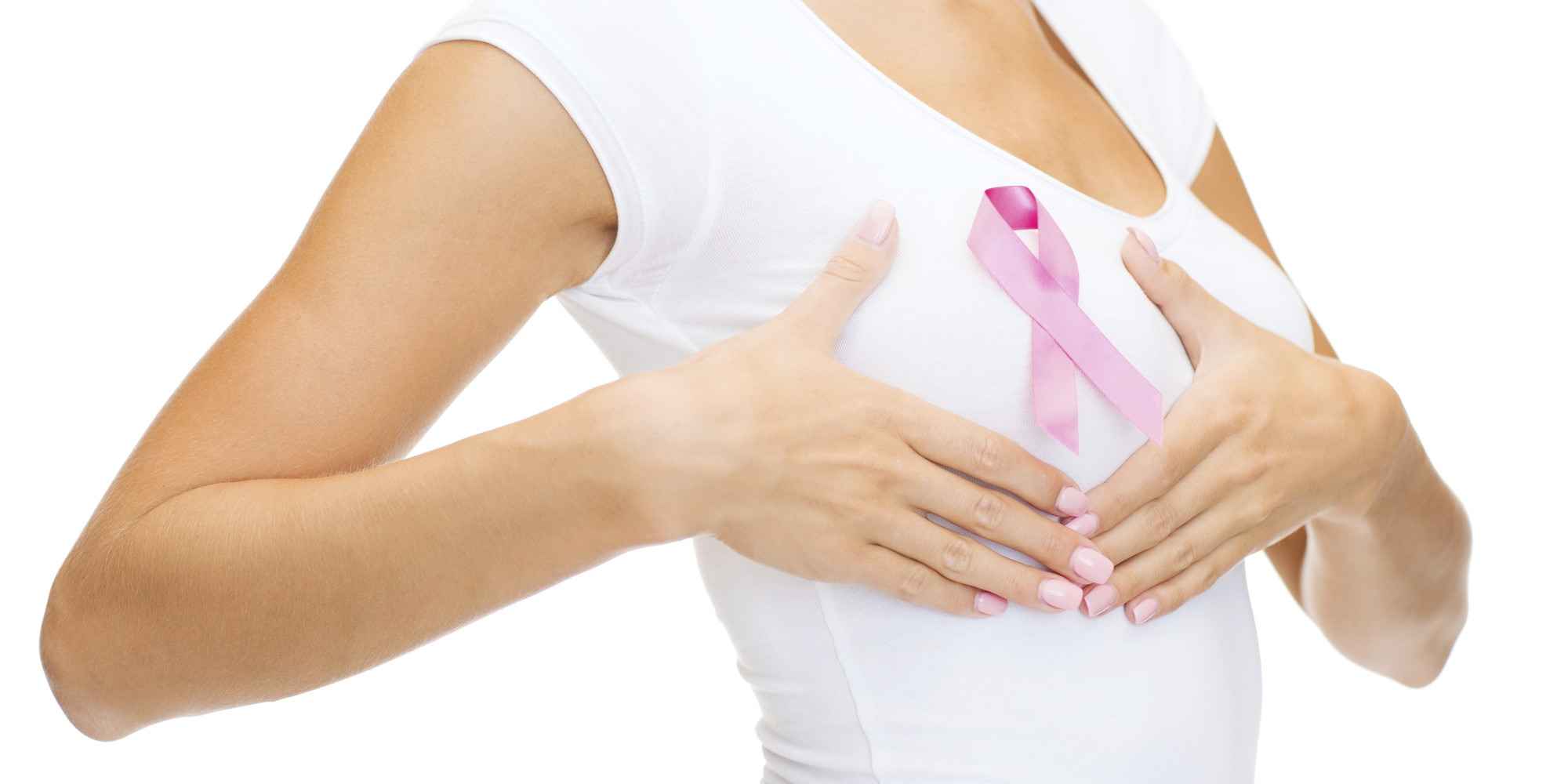 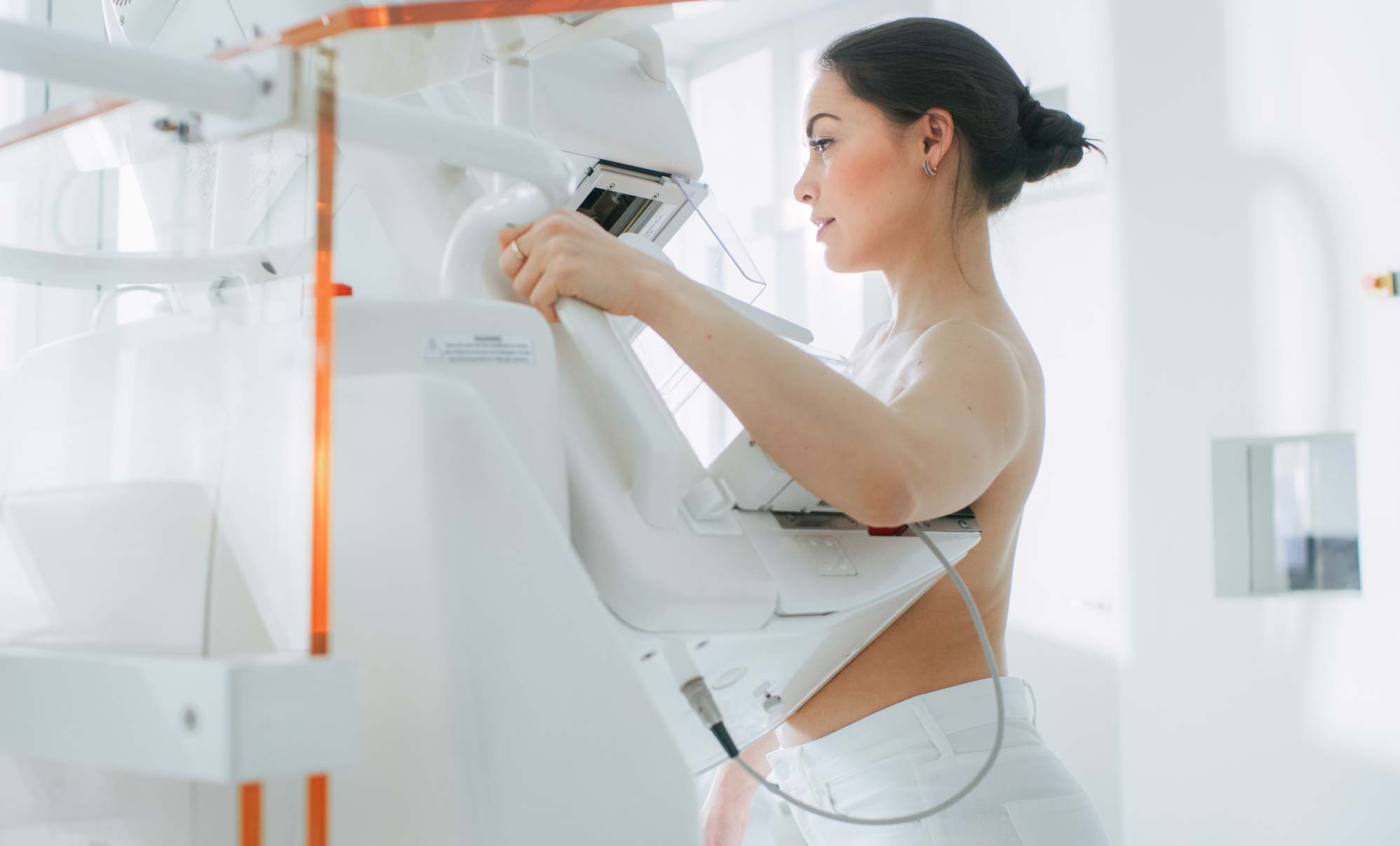 Mamografia y autoexamen mamario
[Speaker Notes: The goal of screening tests for breast cancer is to find it before it causes symptoms (like a lump that can be felt). 
Screening refers to tests and exams used to find a disease in people who don’t have any symptoms.
Early detection means finding and diagnosing a disease earlier than if you’d waited for symptoms to start.]
Porcentajes
Autoexamen manual
En periodo fertil
En periodo posmenopausico
Siempre hacerlo el mismo dia
El dia despues que termina la menstruacion
Hacerlo cualquier dia del mes (pero siempre el mismo dia – para acordarse)
i.e. el 10 de cada mes
Como hacer un autoexamen manual?
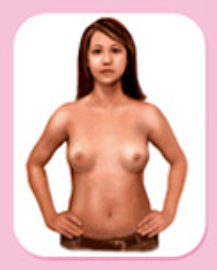 Paso #1: Observacion fisica
Con el torso descubierto, frente al espejo, pone los brazos en la cintura y se mira las mamas
Se acostumbra a conocerlas
Ve si tiene deformaciones, algun bulto, alguna lastimadura, si sangra en algun lado, en el pezon, si algun aspecto cambia en la piel
Como hacer un autoexamen manual?
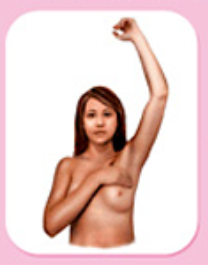 Paso #2: Observacion individual de cada brazo
Un brazo en la cintura y el otro levantando el brazo y poniendolo detras de la cabeza, vuelve a mirar la mama y lo examina

Repite este paso cambiando los brazos
Como hacer un autoexamen manual?
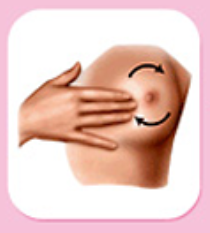 Paso #3: Examen manual 
Como un espiral de mosquito, que el centro coincida con el pezon, tome 3 dedos frente al espejo, va pasando en forma circular, siguiendo imaginariamente la rueda del espiral toda la mama
Desde el pezon hacia afuera
Tocando y buscando si hay bultos o abnormalidades

Repita con la otra mama
Como hacer un autoexamen manual?
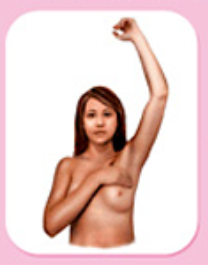 Paso #4: Un brazo levantado
Se toca bien buscando si hay bultos, o ganglios en las axilas

Repita con la otra mama
Con esto solo…
Usted puede encontrar algo
Adelantar la consulta medica
Es una de las enfermedades que mas se puede prevenir
Diagnosticado a tiempo…
El 90% de los casos, SE CURAN